26.4  解直角三角形的应用
WWW.PPT818.COM
上
下
水平宽度l
坡比
夹角
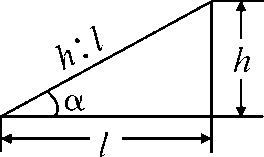 A
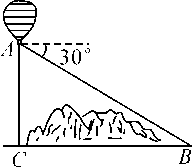 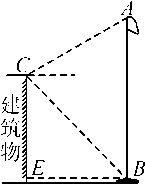 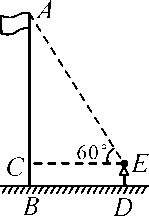 A
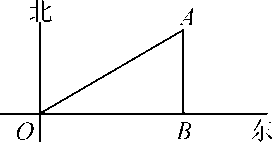 A
105°
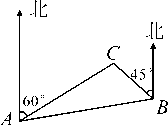 A
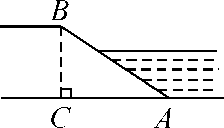 A
34
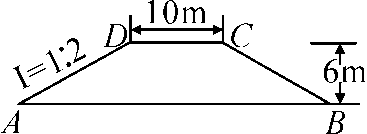 B
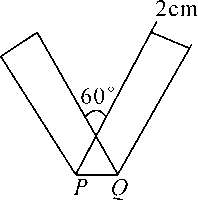 B
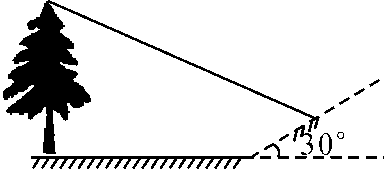 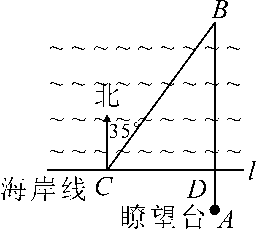 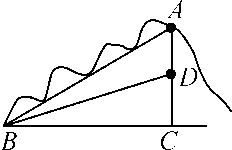 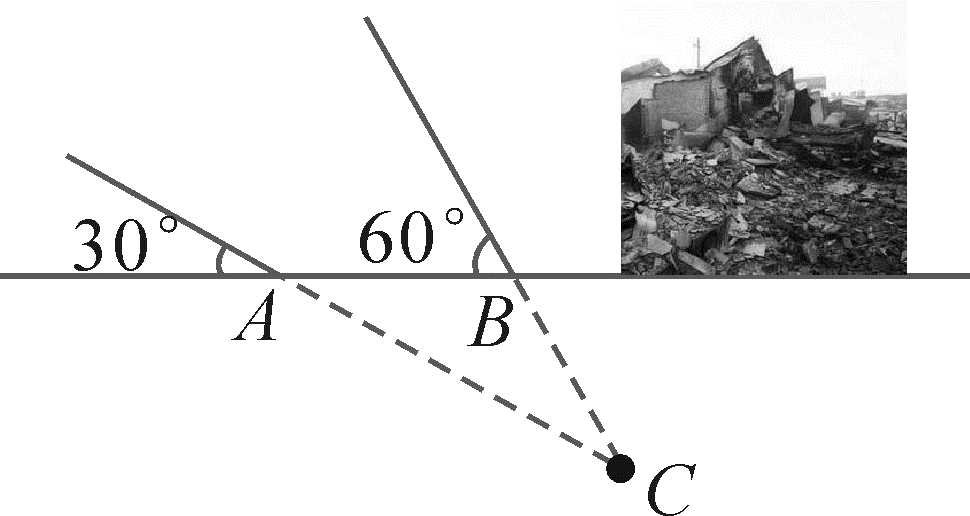 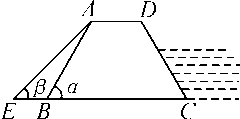 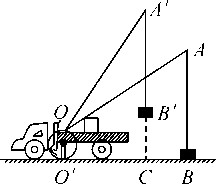 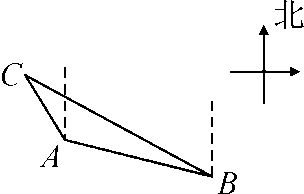 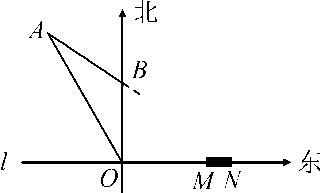